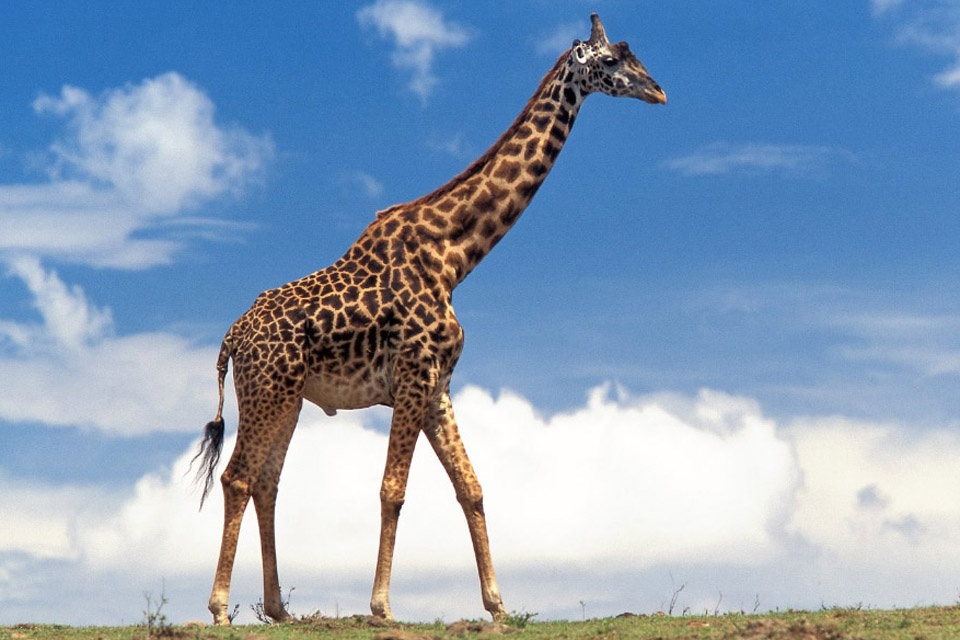 Выполнила: Шайнурова М.В.
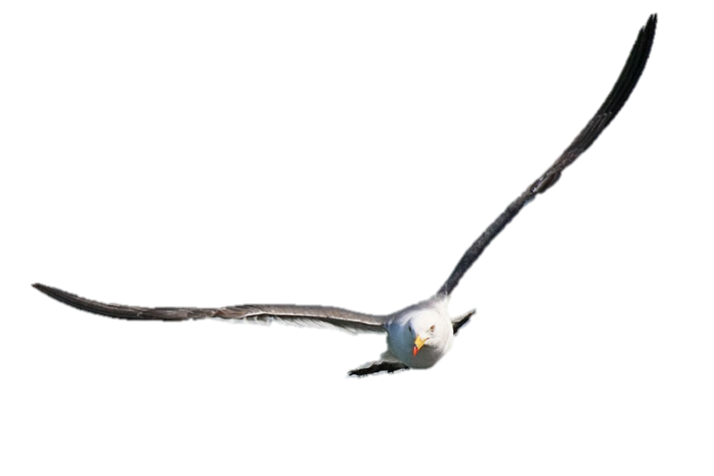 Животные
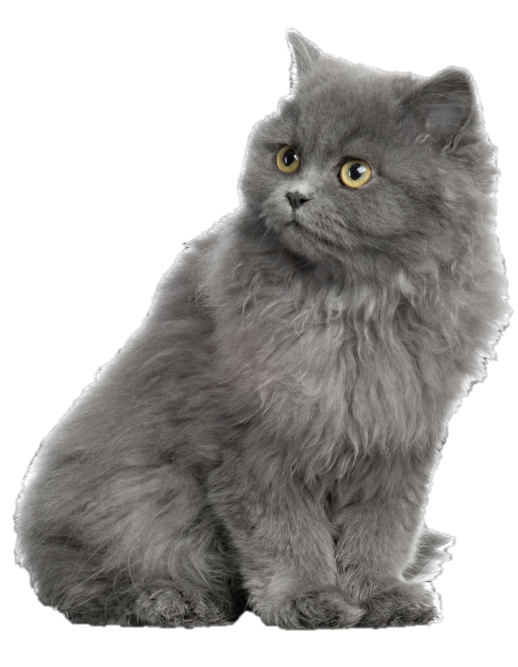 Найди домашнее животное
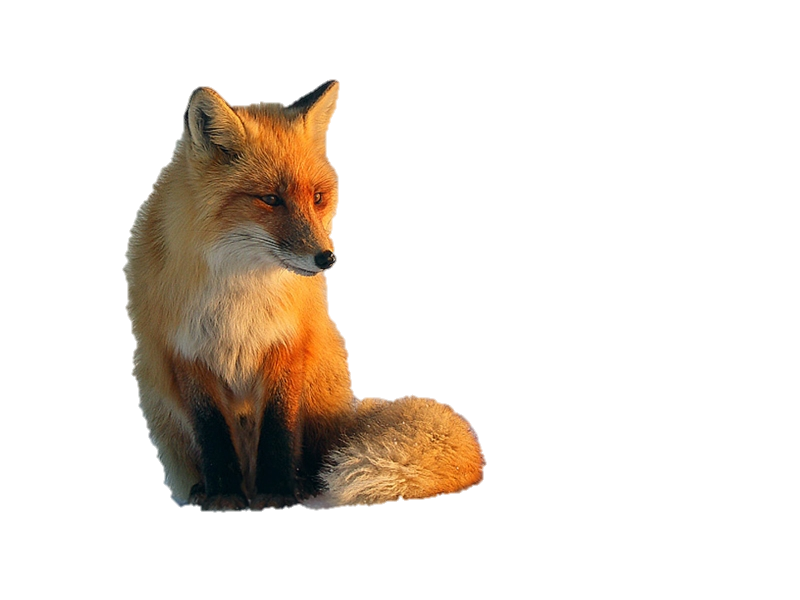 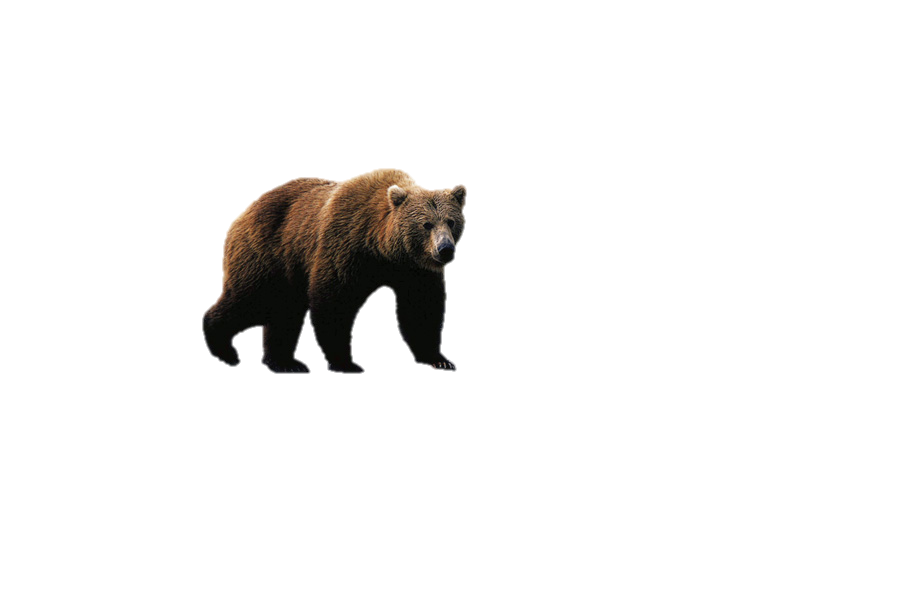 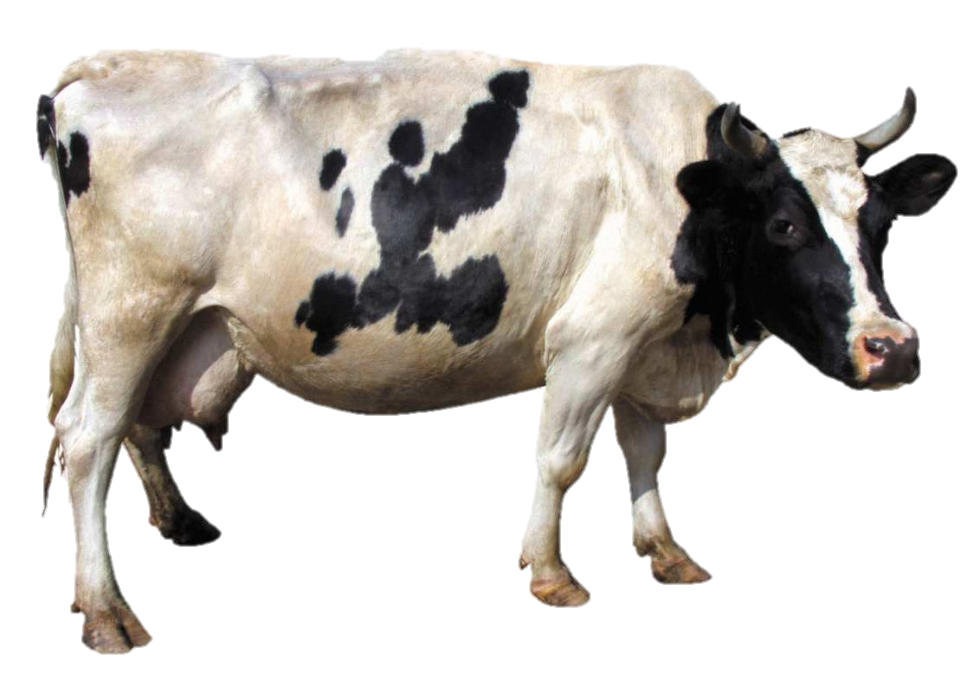 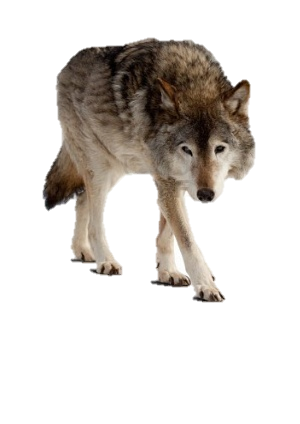 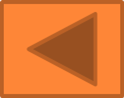 Молодец!!! Правильно!
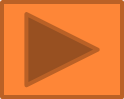 Найди дикое животное
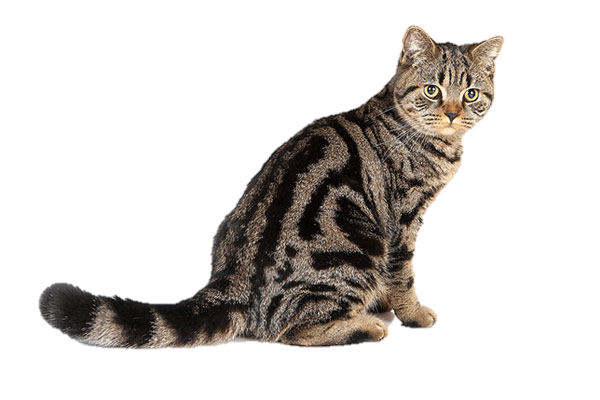 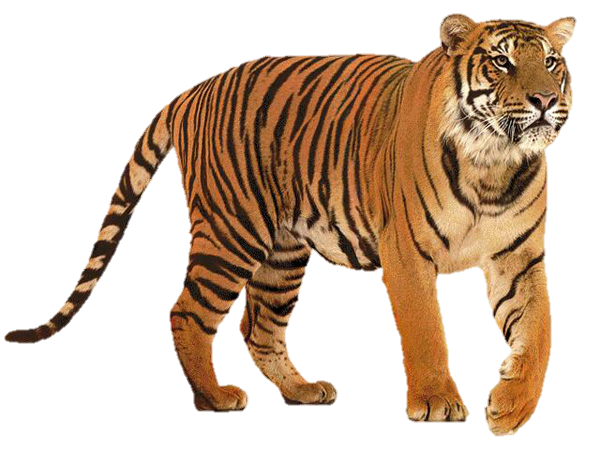 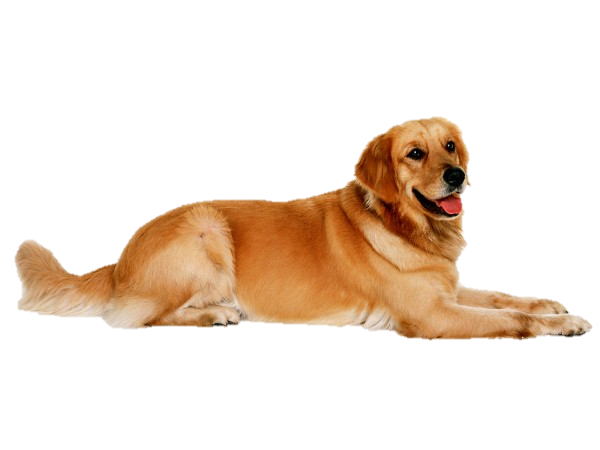 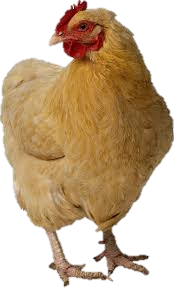 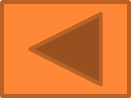 Молодец!!! Правильно!
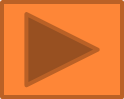 Найди детеныша овечки
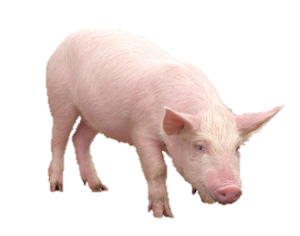 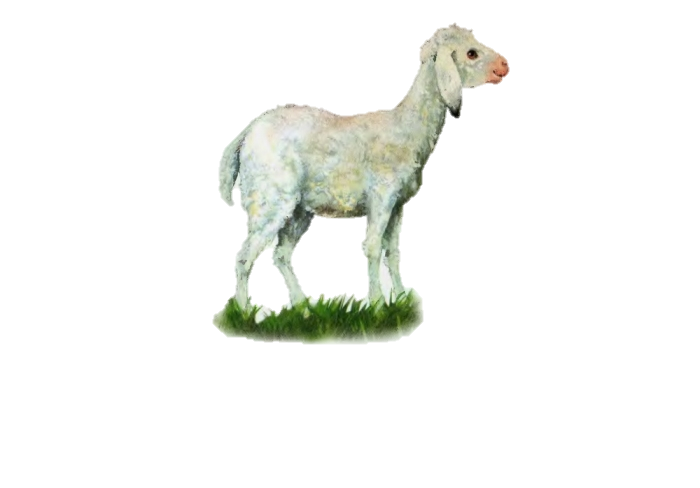 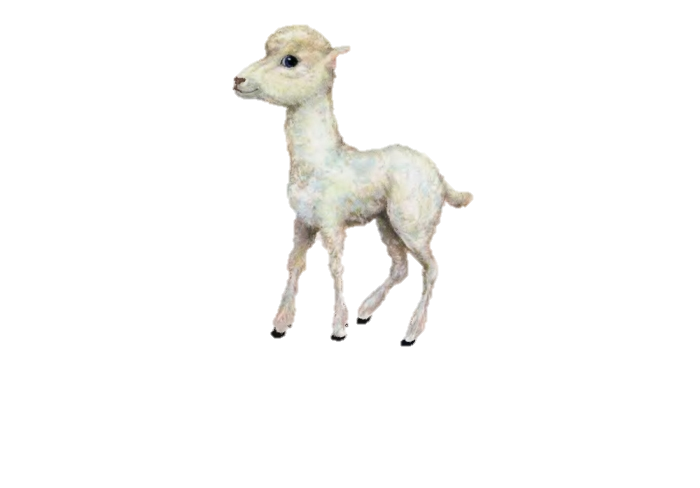 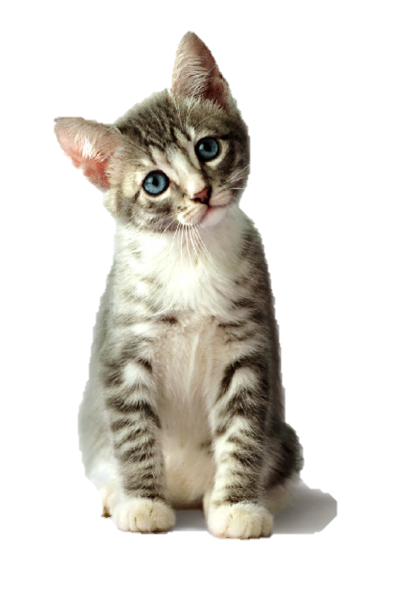 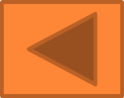 Молодец!!! Правильно!
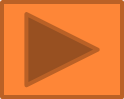 Найди детеныша собачки
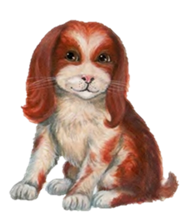 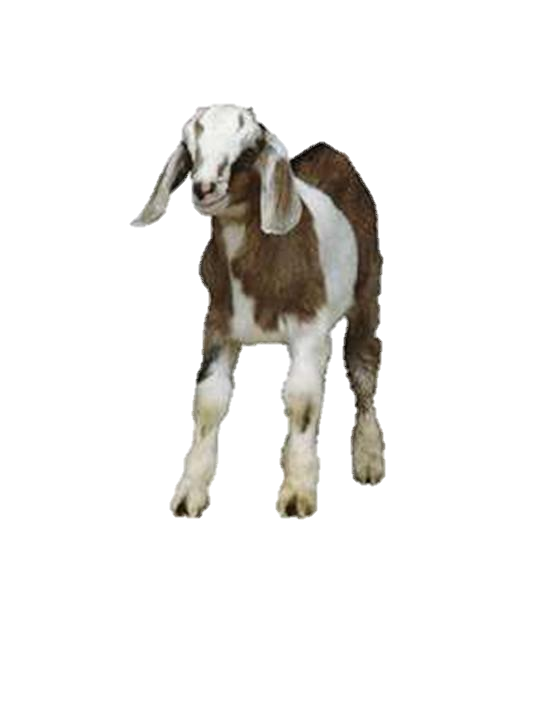 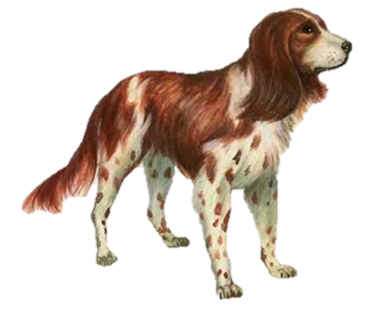 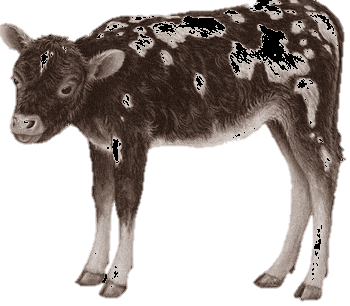 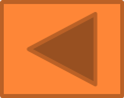 Молодец!!! Правильно!
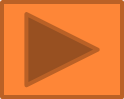 Найди детеныша лошадки
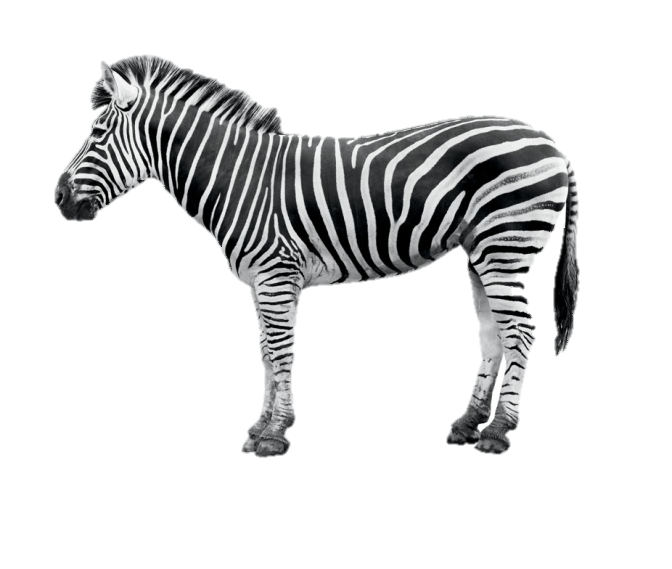 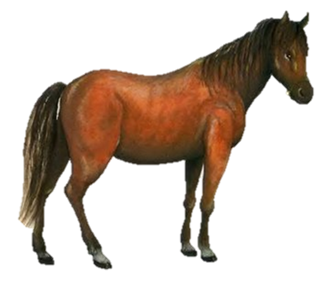 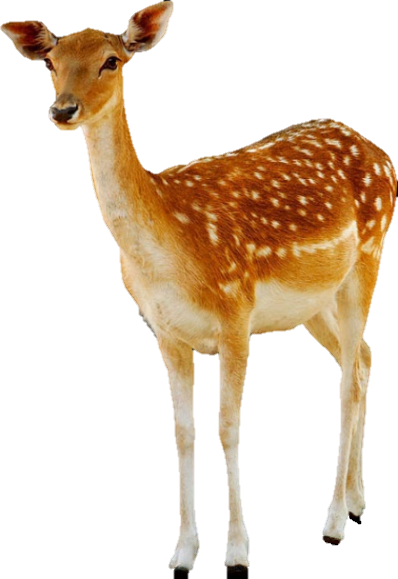 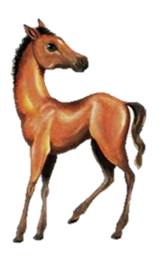 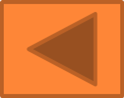 Молодец!!! Правильно!
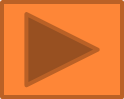 Чем питается кролик?
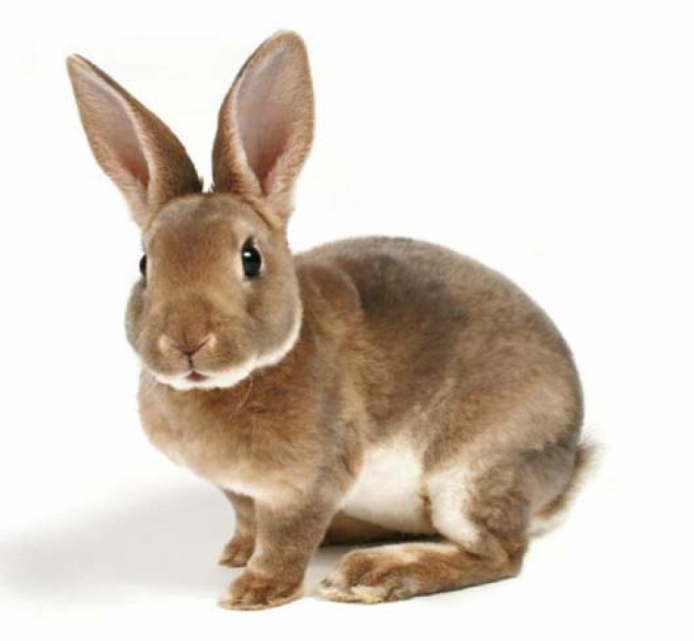 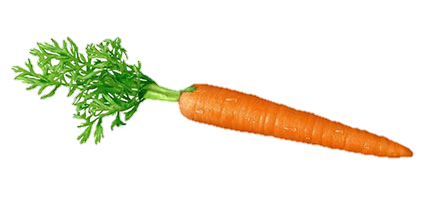 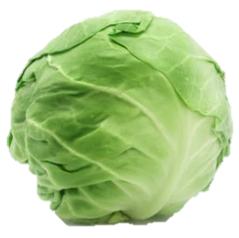 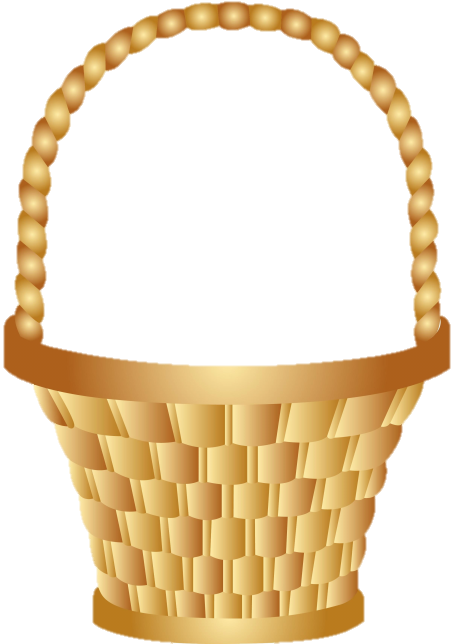 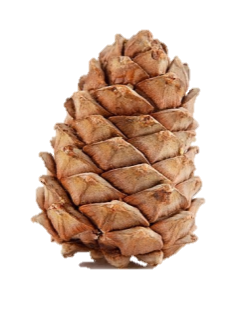 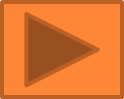 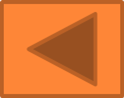 Чем питается белочка?
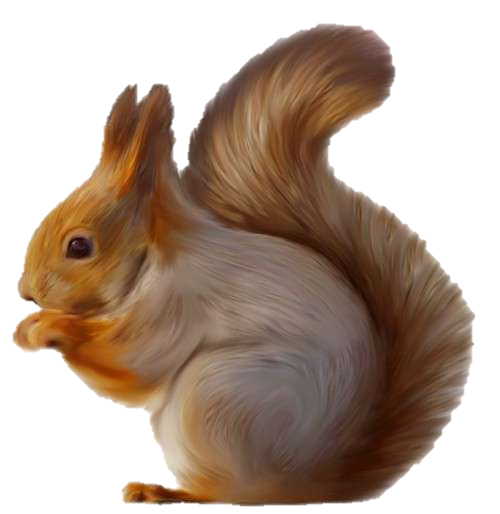 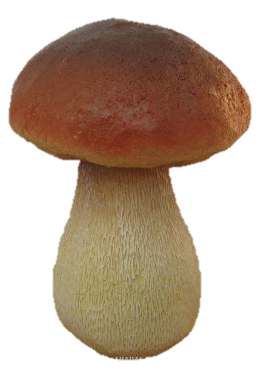 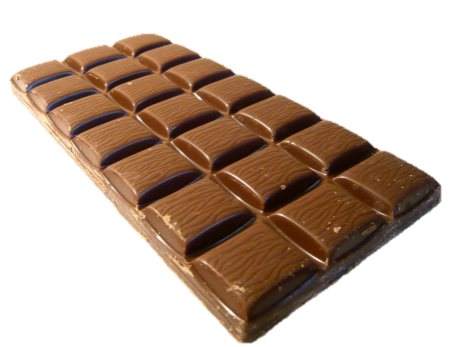 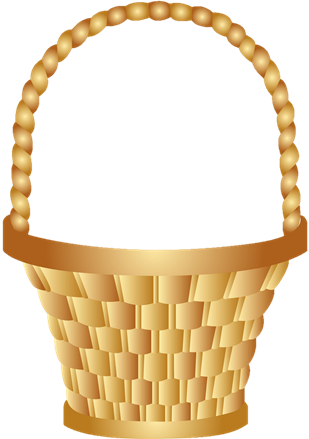 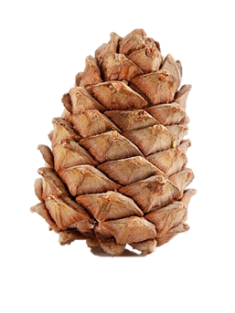 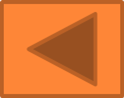 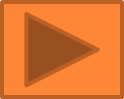 Чем питается обезьянка?
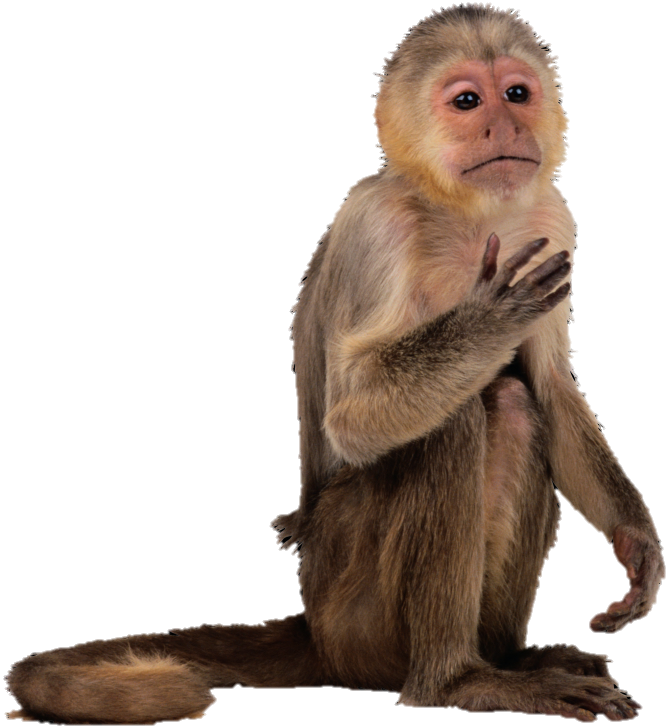 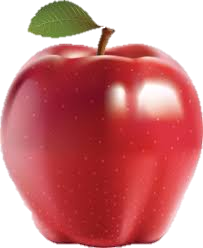 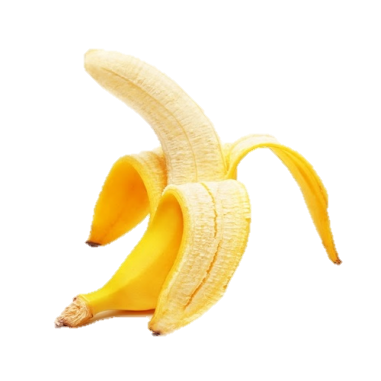 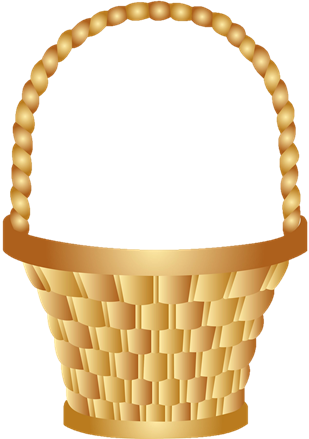 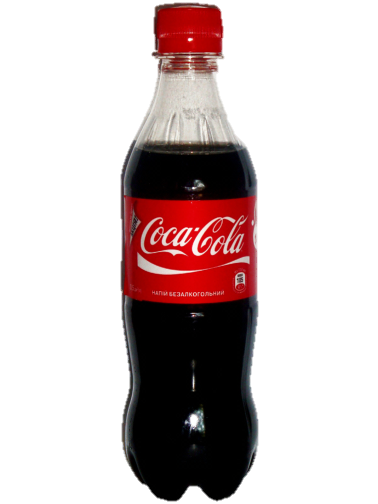 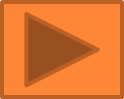 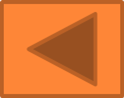 Ура!!! Ты большой молодец!
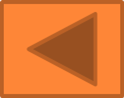